Georgia 
Planning & Financial Resources for 
Affordable Housing
“Our American values are not luxuries, but necessities – not the salt in the bread, but the bread itself.” – Jimmy Carter
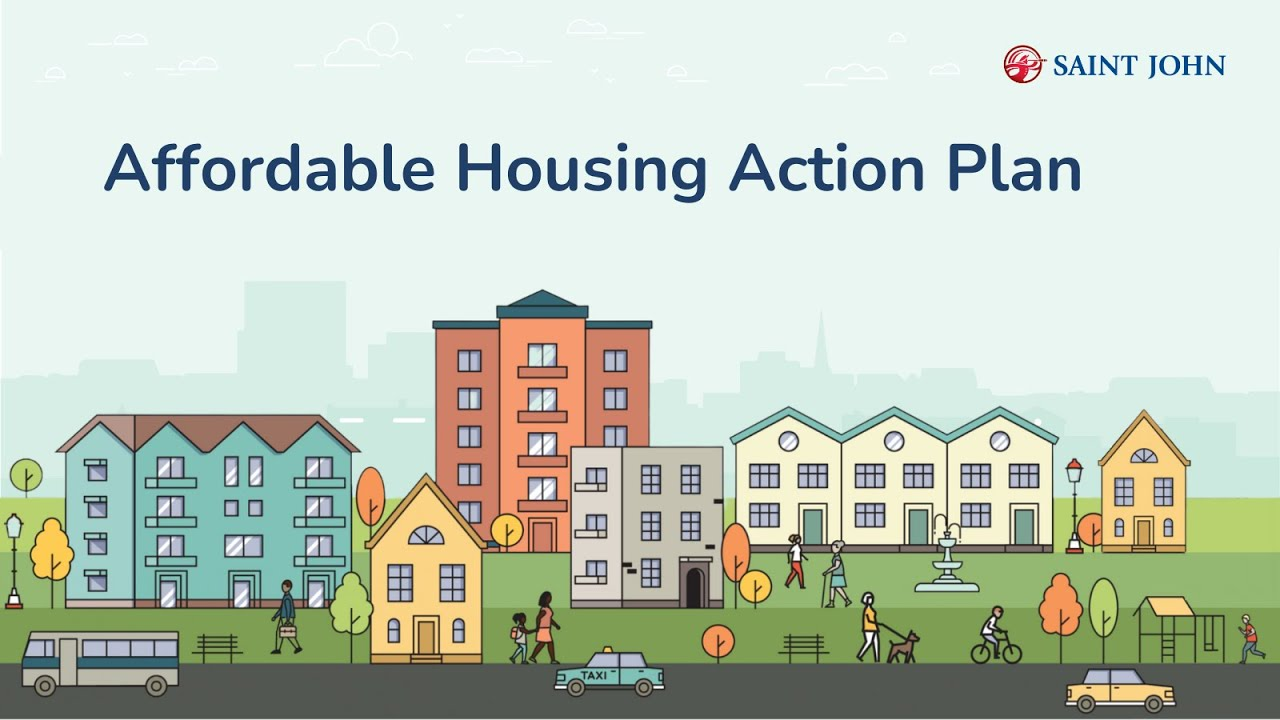 Why is Planning for Housing Important?
Georgia Department of Community Affairs
3
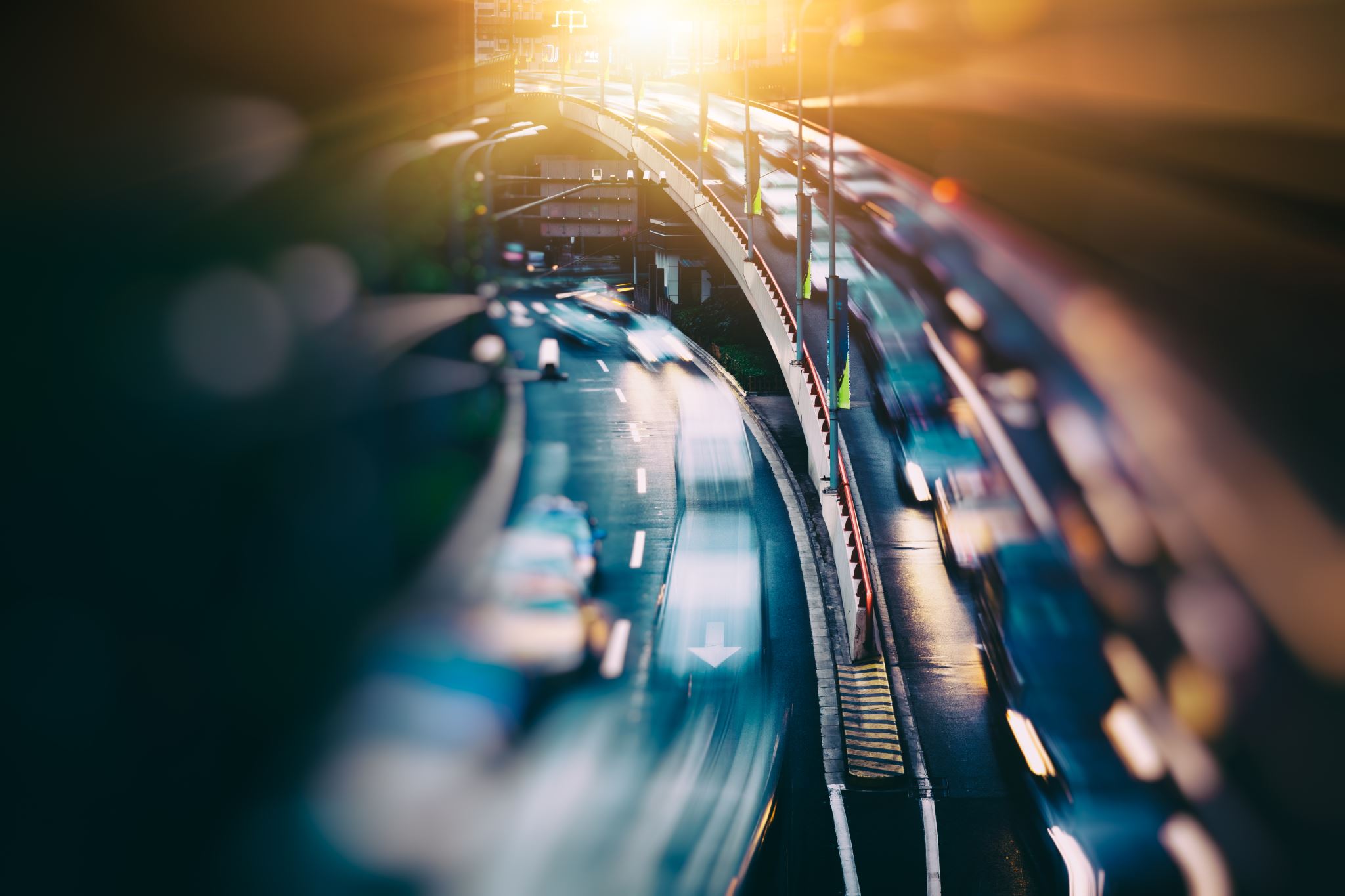 Housing is an 
Economic Development Issue
Housing availability and affordability are essential in attracting new businesses

When workers spend more on housing, they spend less on goods and services in the local economy

Housing is a 
Transportation Issue
Rising housing costs = longer commutes
[Speaker Notes: Did you know that the shortage of affordable housing costs the American economy an estimated $12 trillion a year in lower wages and productivity?]
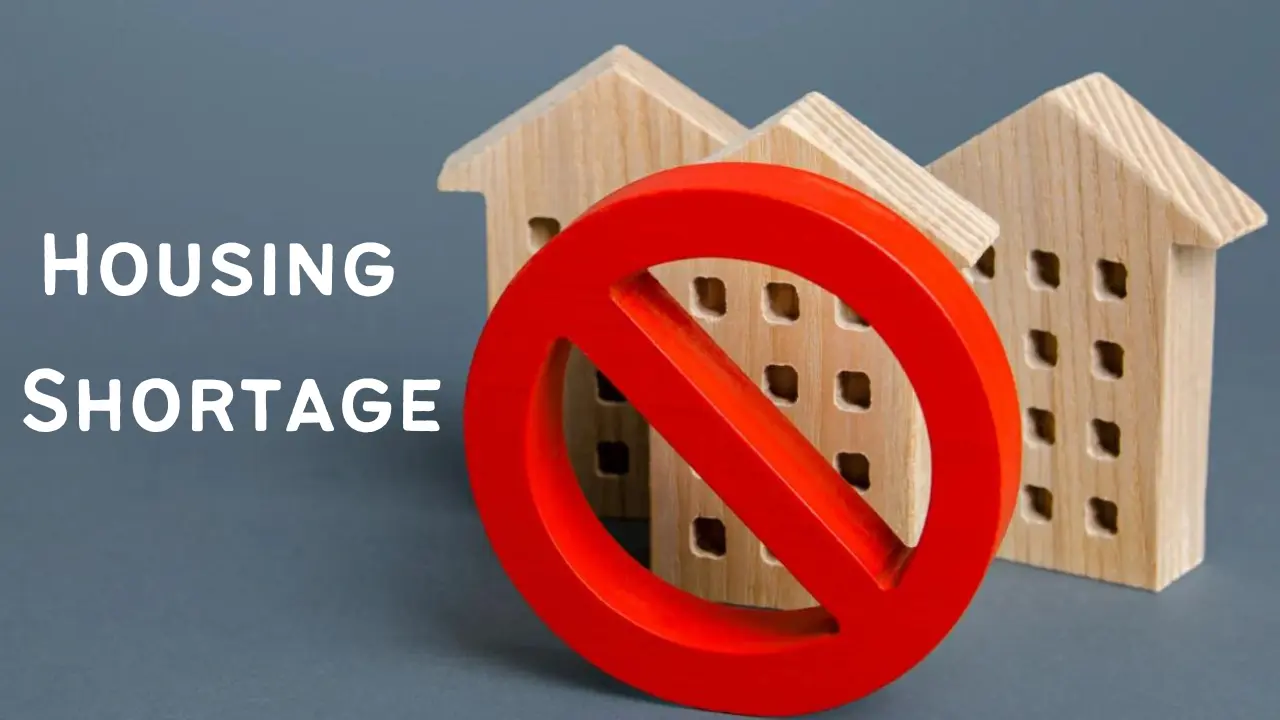 Over the last five years, Georgia has witnessed record-breaking economic development, with over 2,000 new or expanded site locations and 268,000 jobs added to the economy.
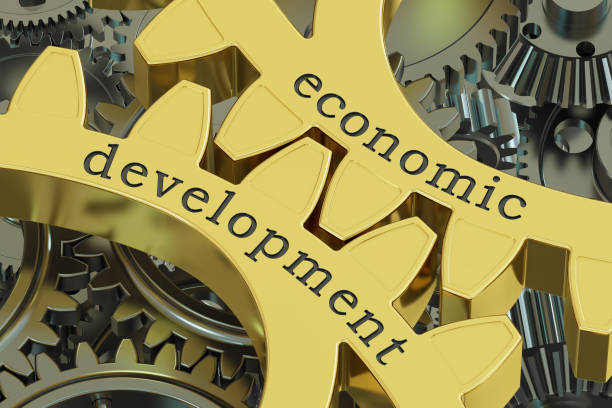 “In the same five years, we’ve experienced unprecedented economic growth in every corner of the state, housing inventory has decreased by over 60%, making the dream of homeownership unattainable for nearly four million Georgians,” said Daniela Perry, vice president of the Georgia Chamber Foundation.
5
Georgia Department of Community Affairs
Fast Facts
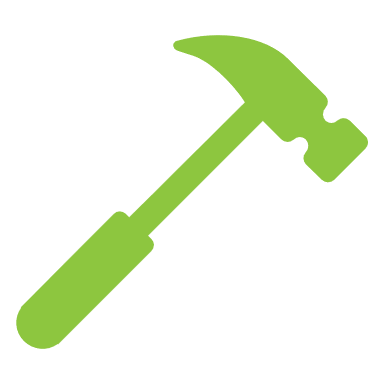 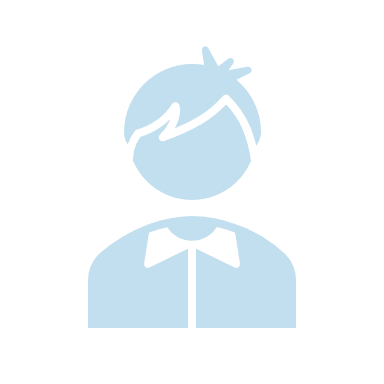 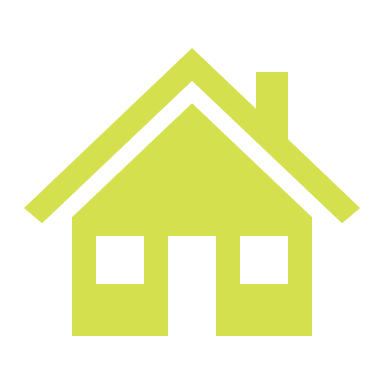 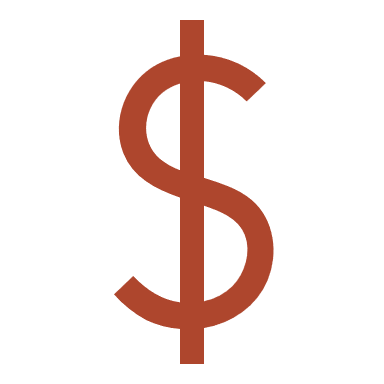 Georgia's housing inventory has decreased by 60% over the last 5 years.
29% of children live in high housing cost-burdened households.
The number of first-time home buyers has declined by 8% over the last year.
The average county in Georgia has seen a 53.6% increase in monthly housing payments.
SOURCE:  State of Housing Report, GA Chamber of Commerce, State of Housing Report | Georgia Chamber of Commerce
6
Georgia Department of Community Affairs
Housing Inventory
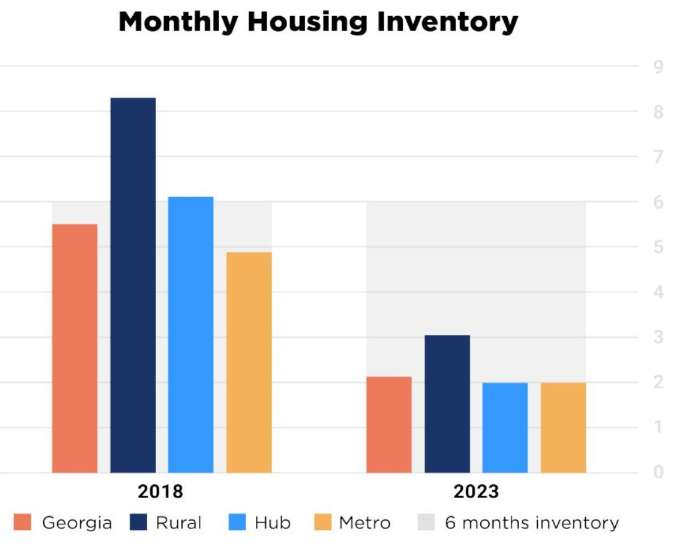 A healthy community housing stock level is around 6 months of supply. From November 2018 to November 2023, the number of Georgia counties with at least a 6-month supply of housing dropped from 75 to only 9 counties. This indicates that the rate at which new housing is being developed is not adequate to accommodate our state’s population growth rate.
SOURCE:  State of Housing Report, GA Chamber of Commerce, State of Housing Report | Georgia Chamber of Commerce
Georgia Department of Community Affairs
7
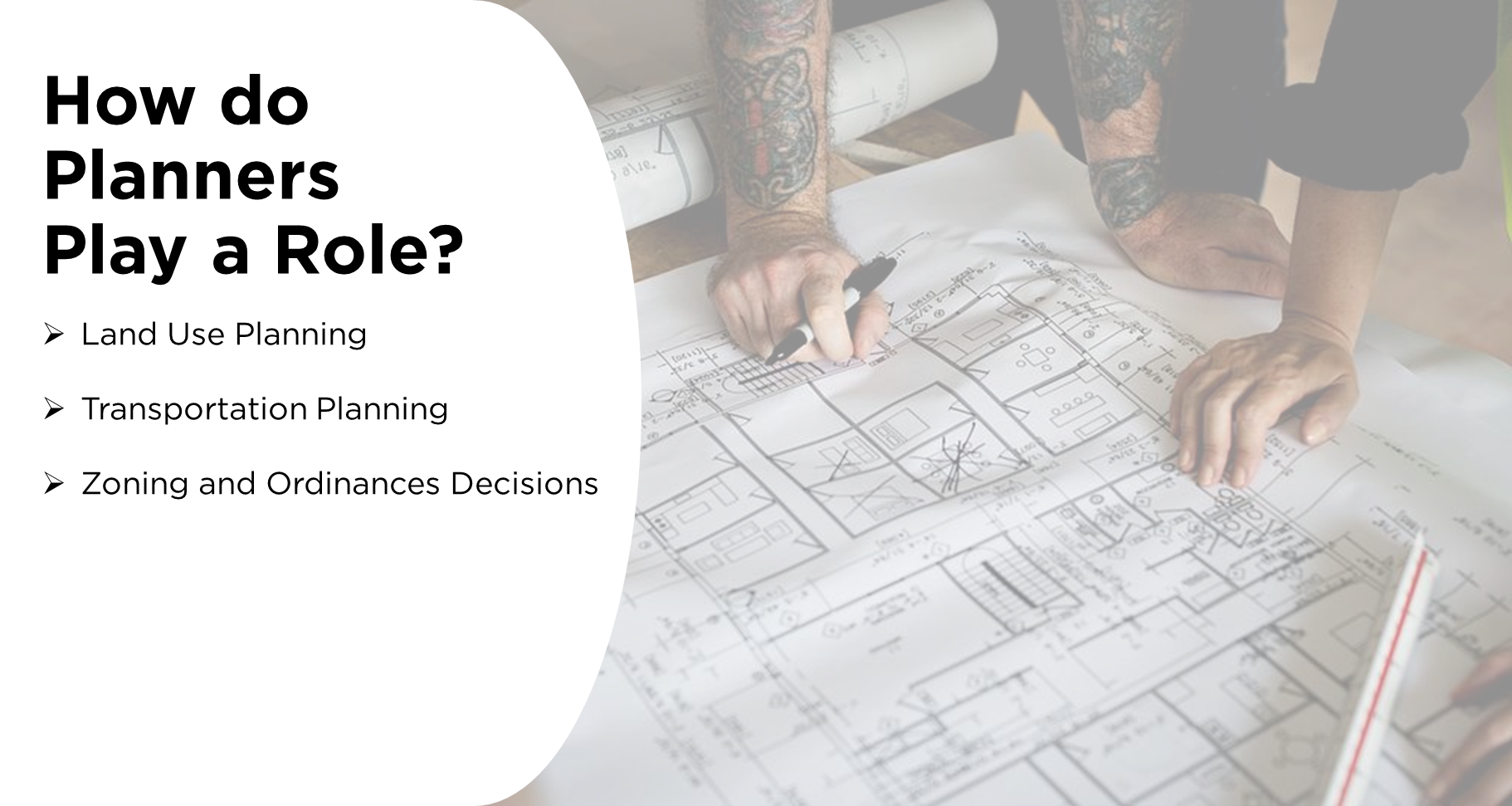 Georgia Department of Community Affairs
8
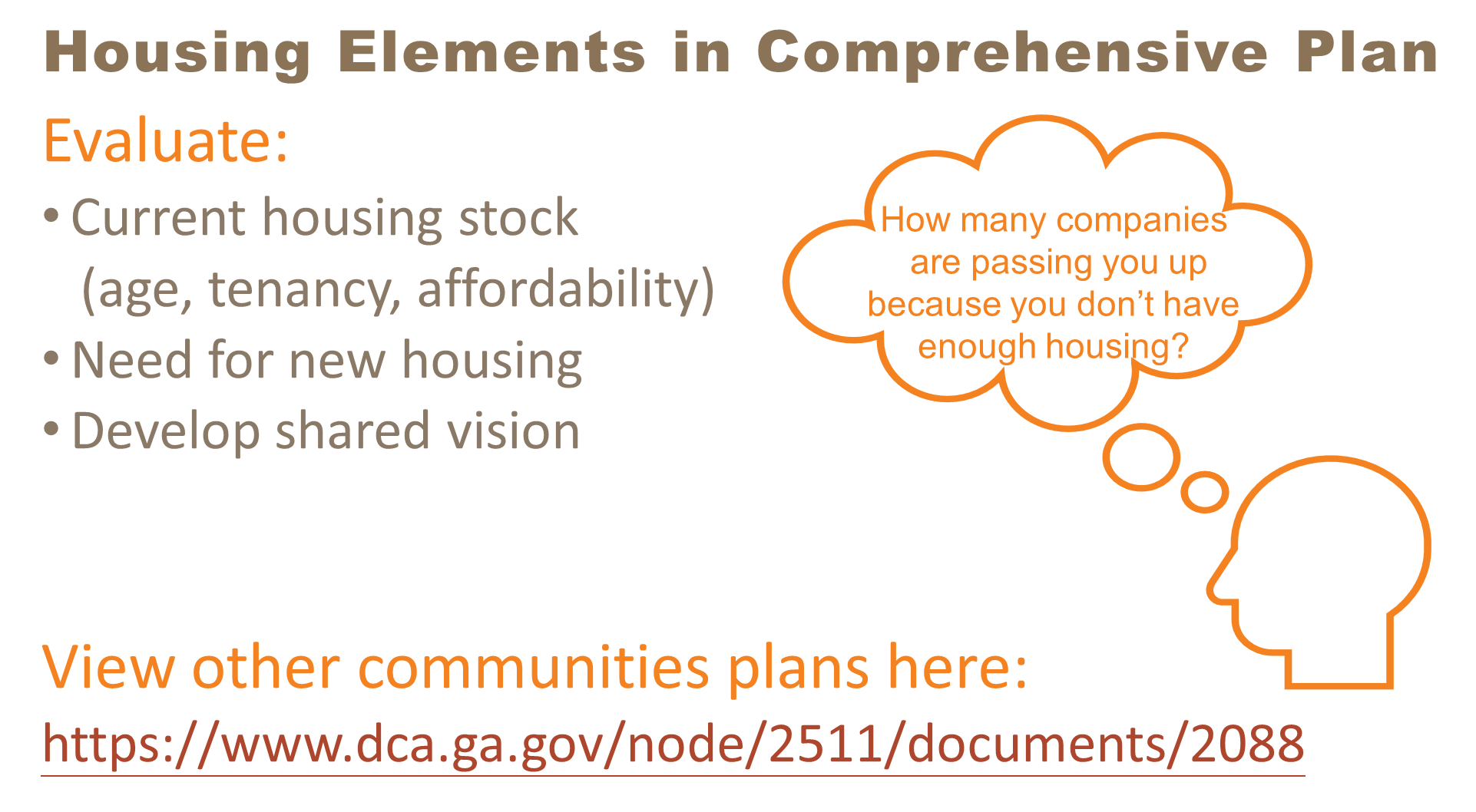 Georgia Department of Community Affairs
9
Georgia Department of Community Affairs
10
Georgia Housing Planning Resources
Georgia DCA Resources
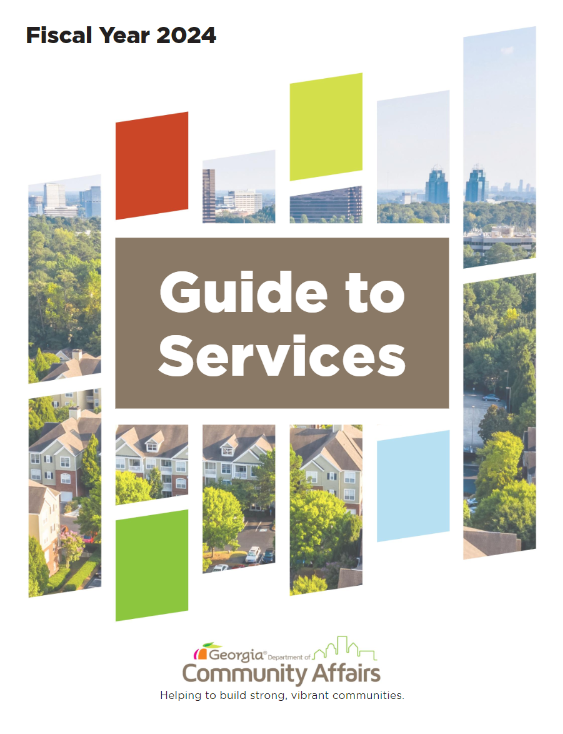 60+ Programs
Local Reps in 12 GA Regions 
Planning Resources for Local Governments
13 Affordable Housing Programs
26 Community & Economic Development Programs
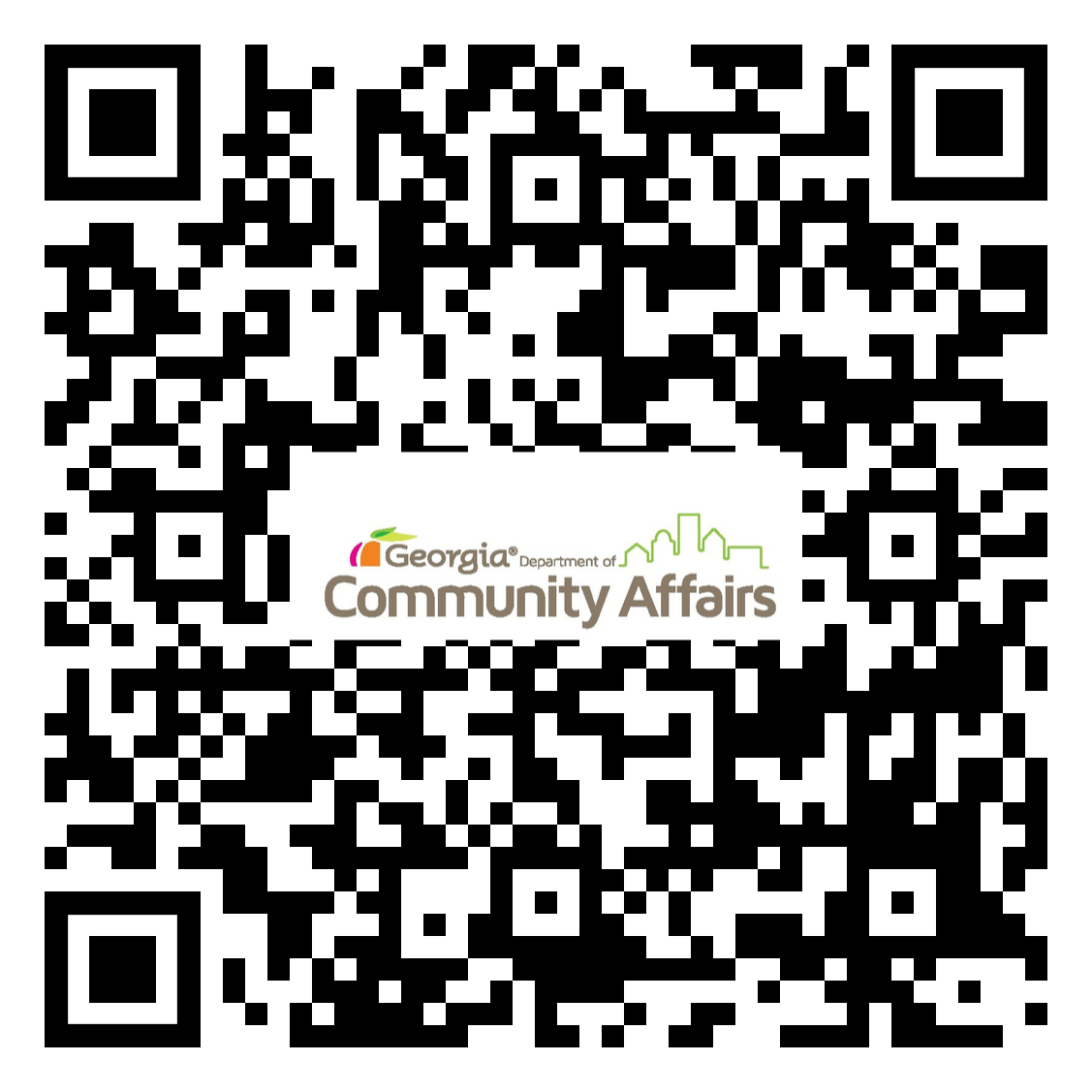 Georgia Department of Community Affairs
11
DCA Regional Representatives
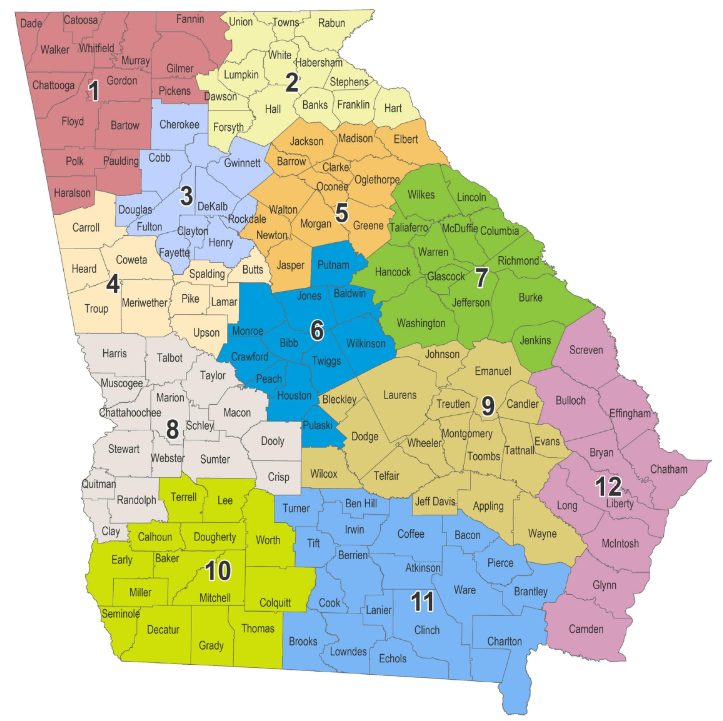 Contact: Corinne Thornton, Director                       Corinne.Thornton@dca.ga.gov
706-340-6461
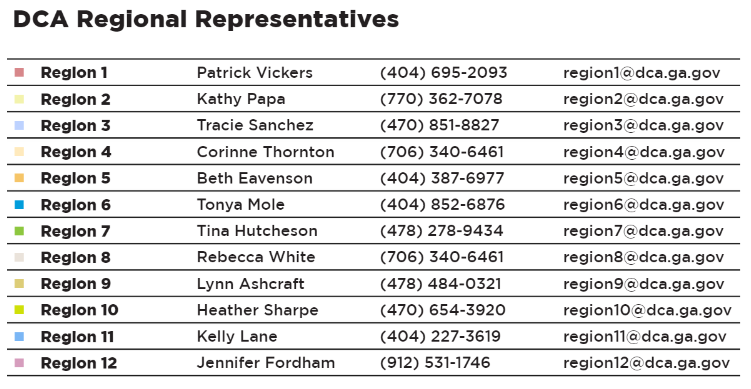 Georgia Department of Community Affairs
12
Planning Resources for Affordable Housing
Georgia Initiative for Community HousingGICH
GICH helps communities improve their quality of life and economic vitality through the development of locally-driven housing and revitalization strategies. This is achieved through:
Technical assistance
Collaboration
Expert presenters
Training
Facilitation
Consensus building
Networking
Mentoring
Georgia Department of Community Affairs
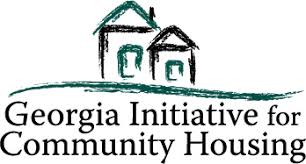 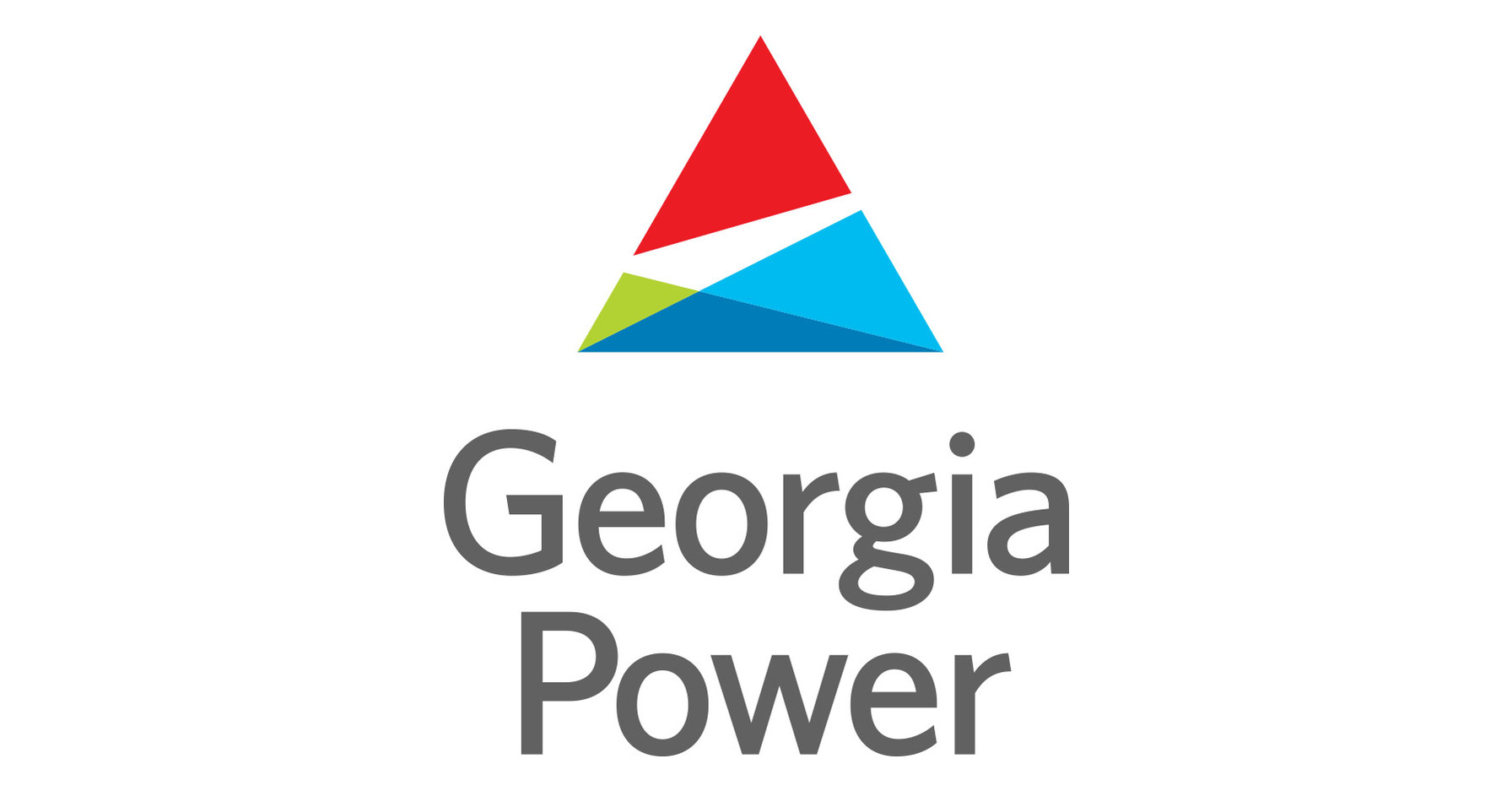 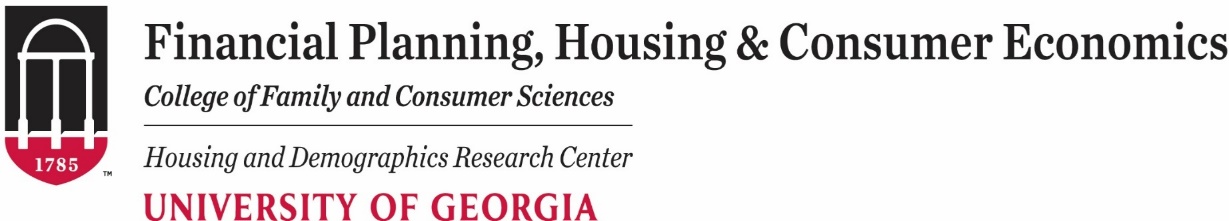 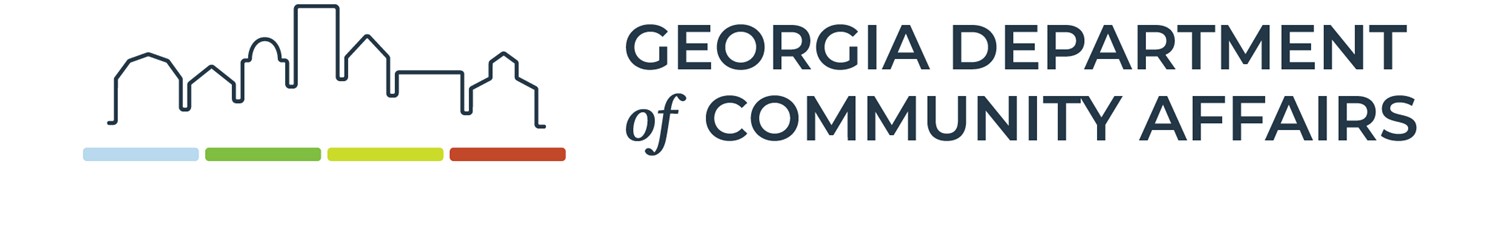 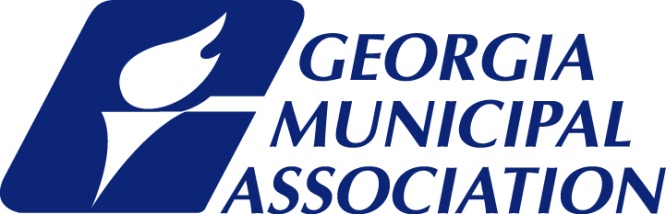 14
Home Ownership
Programs
Community HOME Investment ProgramCHIP
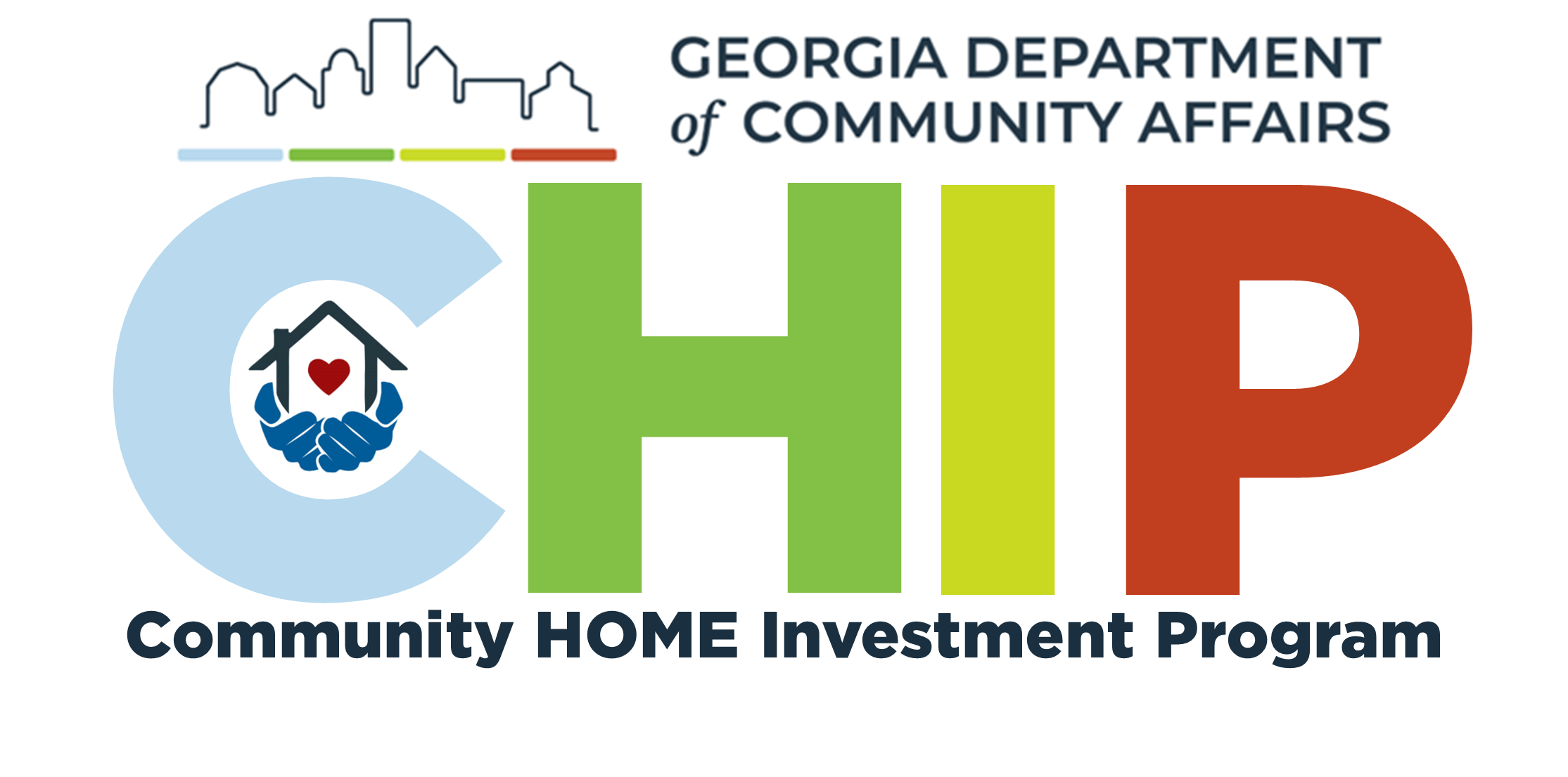 Available to local governments, housing authorities, and non-profits

$1.5 Million for Single-Family Construction

$500K for Owner-Occupied Rehabilitation

Homeowners/homebuyers income must be under 80% AMI
Georgia Department of Community Affairs
16
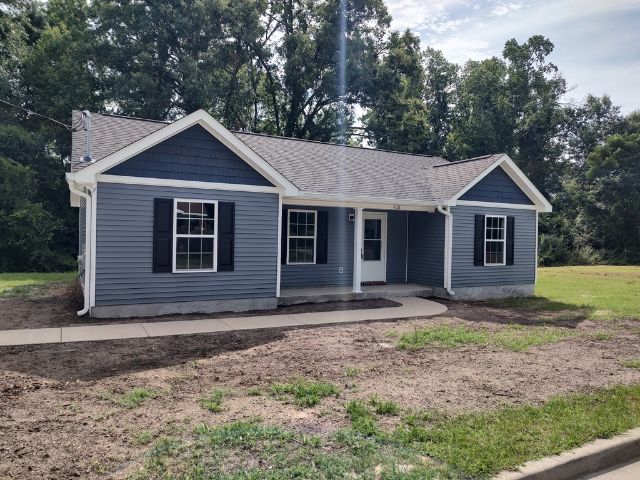 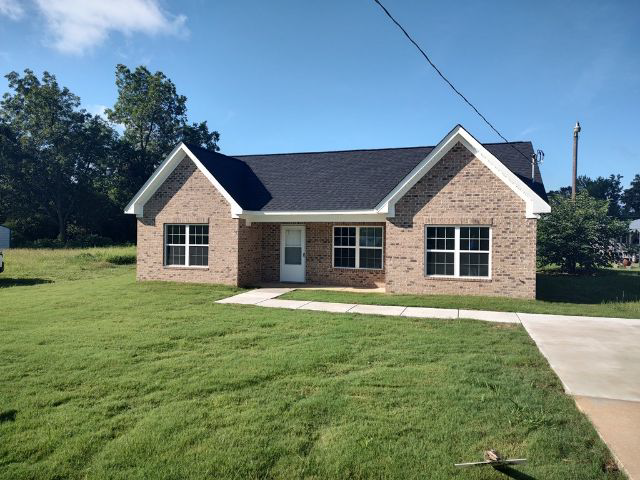 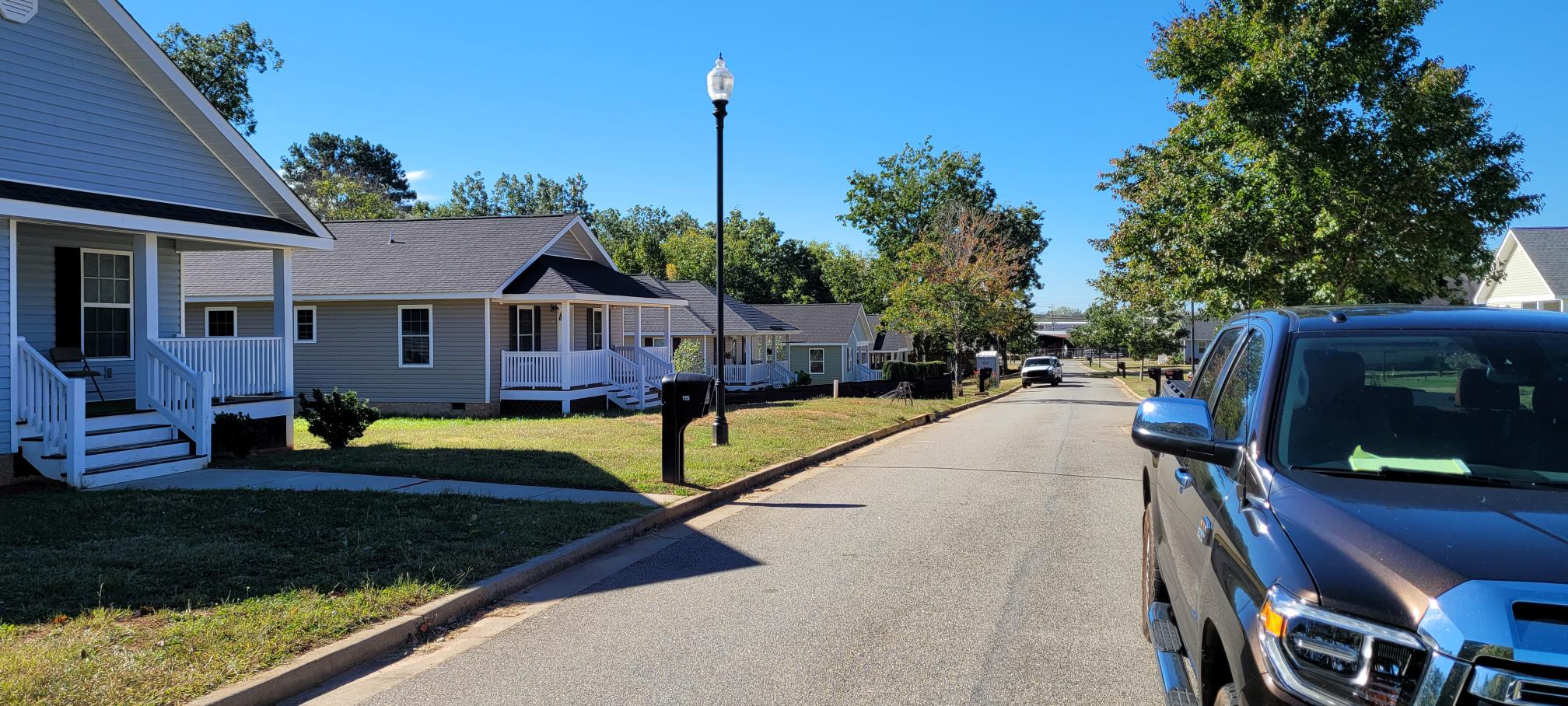 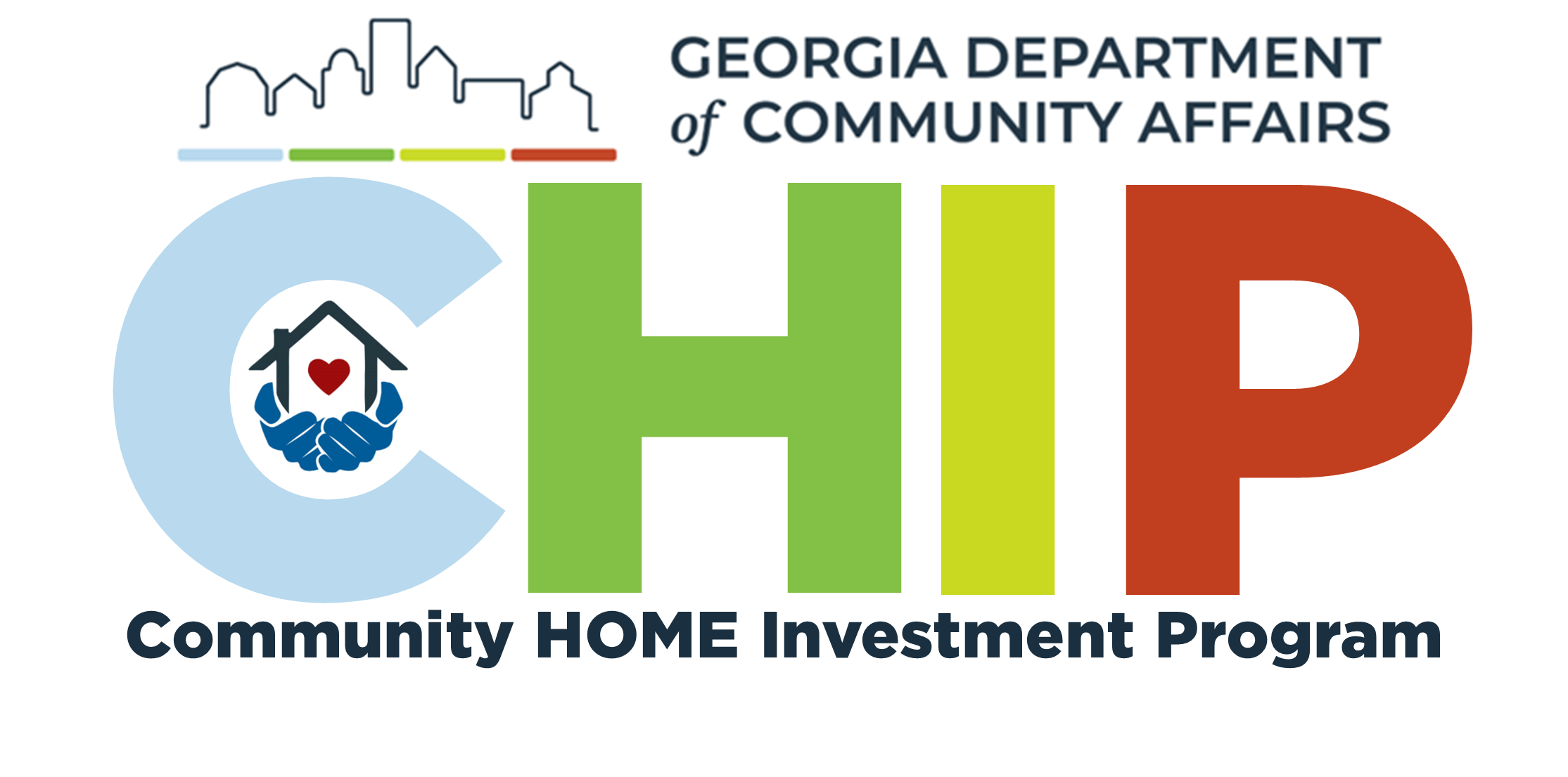 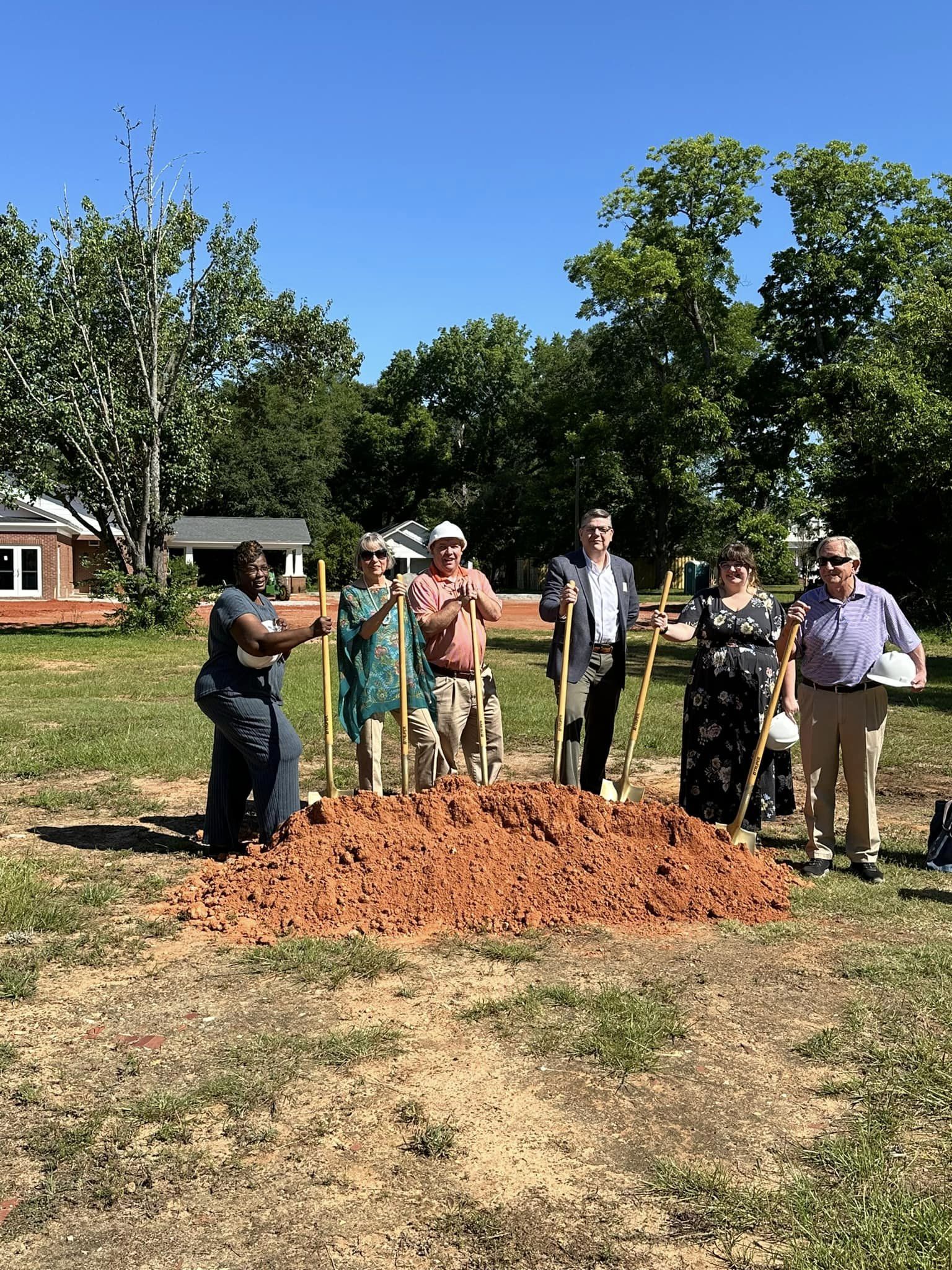 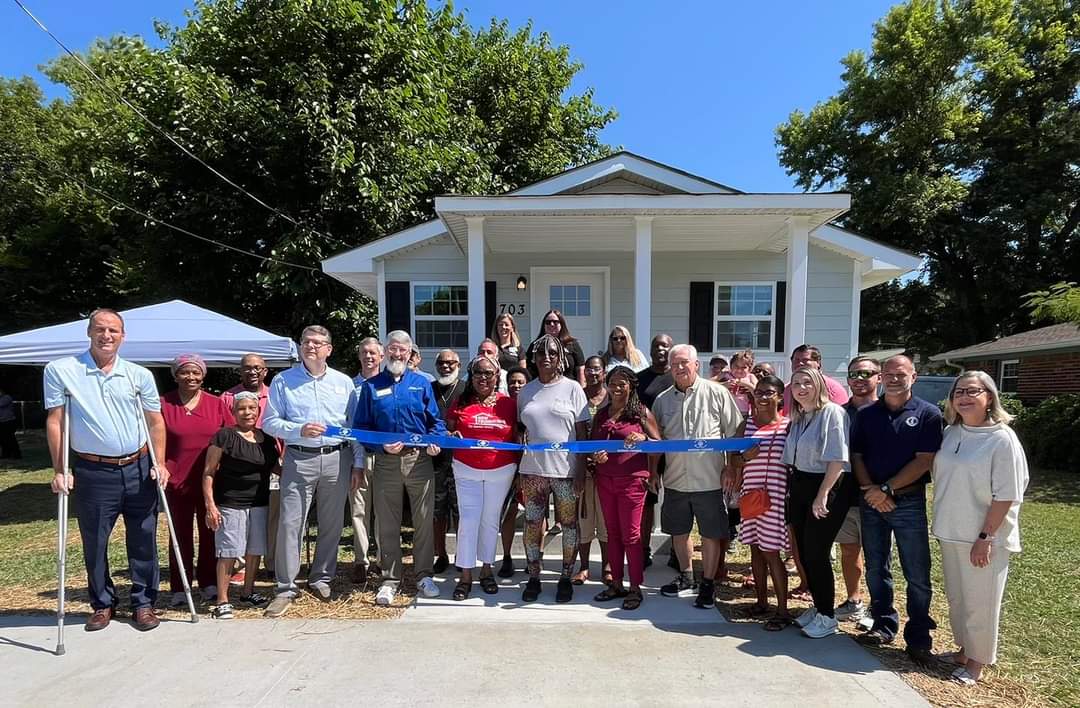 Georgia Department of Community Affairs
17
Rural Workforce Housing Initiative
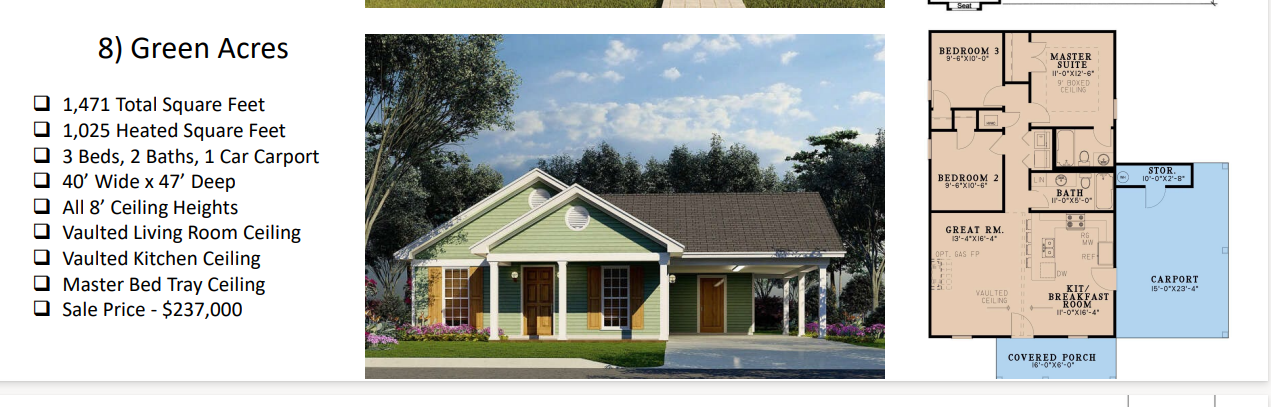 Single-family homes for use as a primary residence with a sale price of between $125,000- 290,000.
Maximum $1 million loan (Loan Term – 2 years from Award date)
The project must be completed, the Home must be sold to an owner-occupied Homebuyer, and the loan must be repaid to DCA within two years. 
Applications will be accepted quarterly. (The second Friday of the following months: January, April, July, and October.) Prior to submitting the pre-application, an initial project assessment meeting must be held with the DCA Regional Representative. Pre-applications are due 30 days before the full application.
Georgia Department of Community Affairs
18
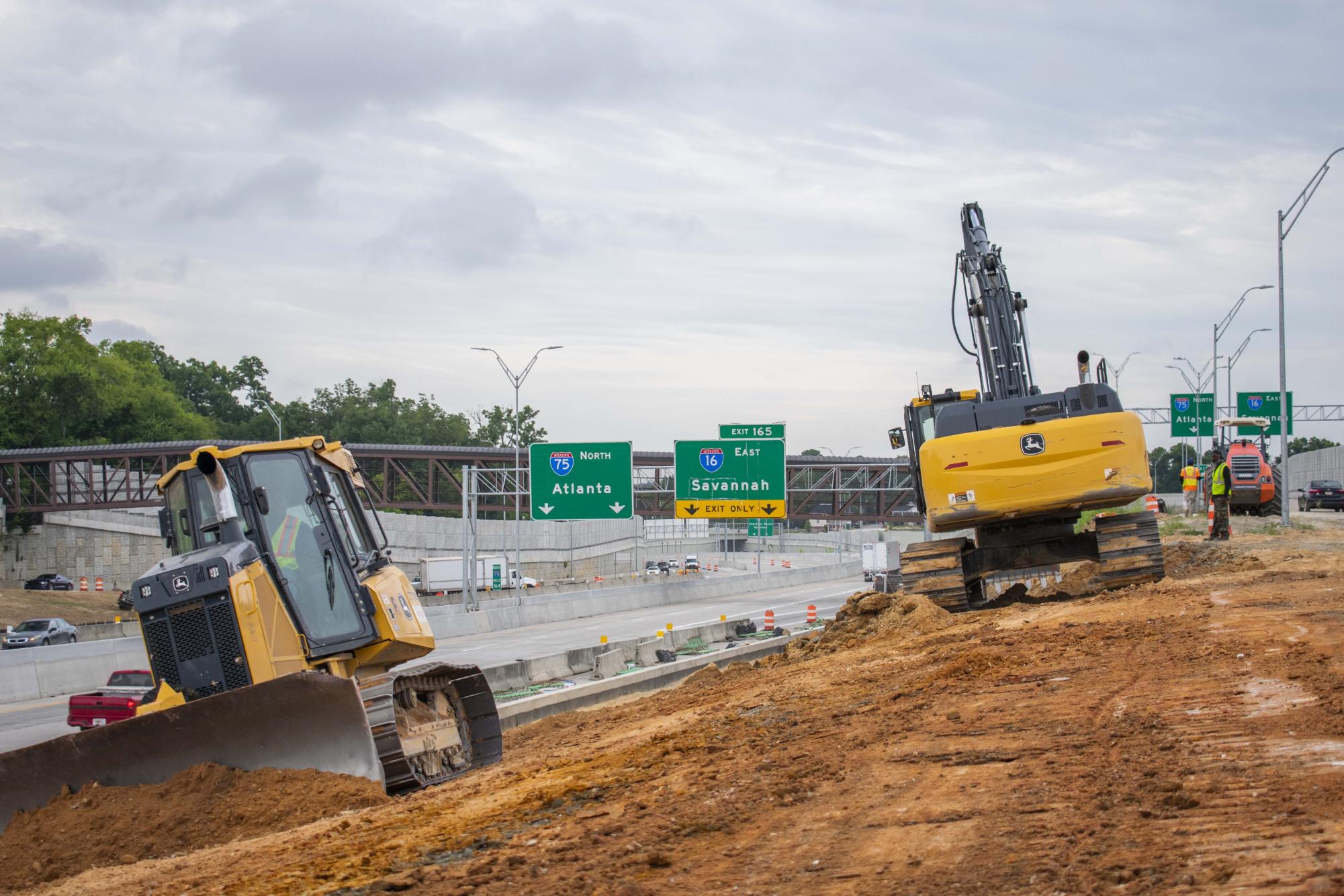 Community Development Block GrantCDBG
The Community Development Block Grant Program (CDBG) provides funding to assist a wide range of eligible activities, including housing improvement projects, public facilities such as water and sewer lines, buildings such as local health centers or head start centers, and economic development projects. All projects must substantially benefit low—and moderate-income persons.
The maximum amount available per applicant is $1,000,000 for a Single Activity during regular competition and $1,250,000 for a Multi-Activity during regular competition.
Georgia Department of Community Affairs
19
Housing Development
Programs
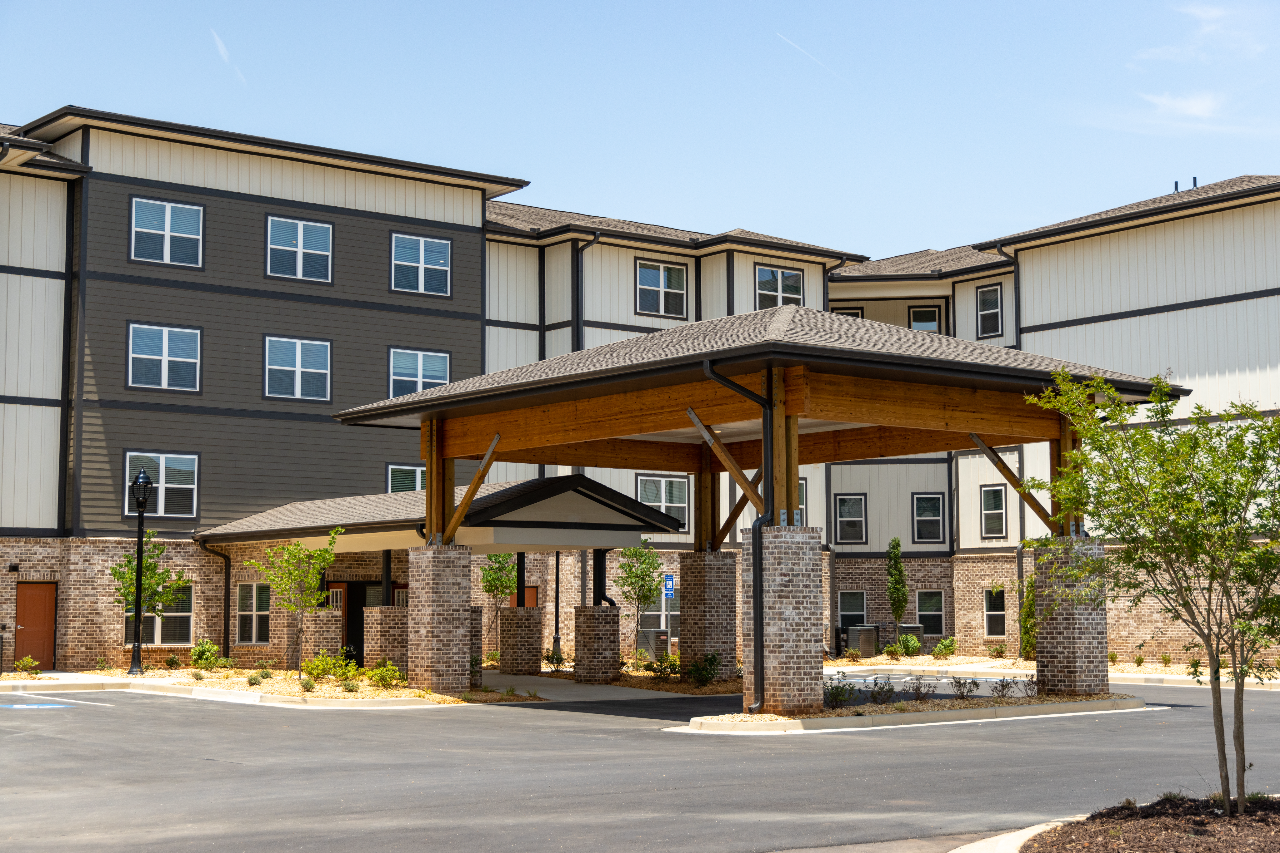 Housing Tax Credits
The Housing Tax Credit Program produces rental housing for households with incomes between 20% and 80% of the Area Median Income. 
Provides tax credits for new construction or acquisition/rehab
Must remain affordability for 20+ years
Housing provided for families or senior citizens
Georgia Department of Community Affairs
21
HOME-ARP
Funded through the American Rescue Plan Act
$87.6 Million allocated for Georgia for activities to be funded through 2030
Combines HOME Regulations with McKinney Vento (Homeless) Regulations
What is HOME-ARP?
New Beneficiaries
Households who are Homeless and at Risk of Homeless
New Activities
Non-Congregate Shelters and Supportive Services
22
Georgia Department of Community Affairs
HOME-ARP Eligible Activities
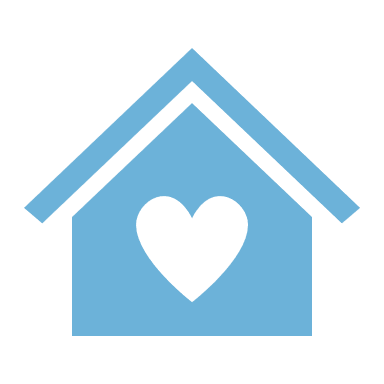 Non-Congregant Shelters
A room for each household with a door that locks and a bathroom
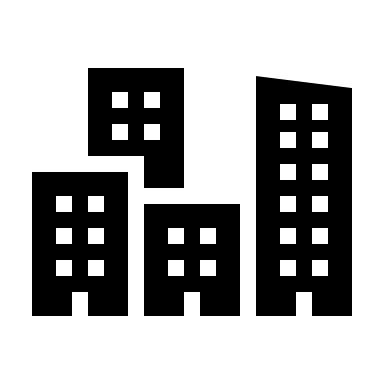 Rental Housing (Multi-Family)
One Household per Apartment for Qualified or Low-Income Populations
Supportive Services
McKinney-Vento Supportive Services, Homelessness Prevention Services, and Housing Counseling Services
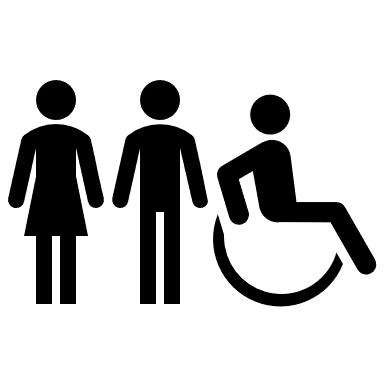 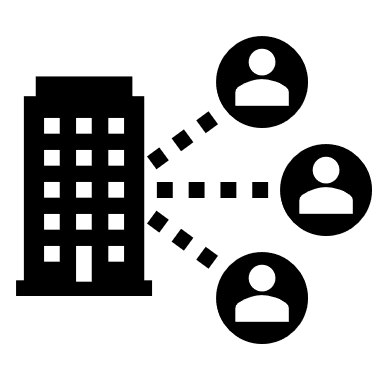 Agency Capacity BuildingDeveloping the capacity of eligible nonprofit organizations to successfully carry out HOME-ARP-eligible activities
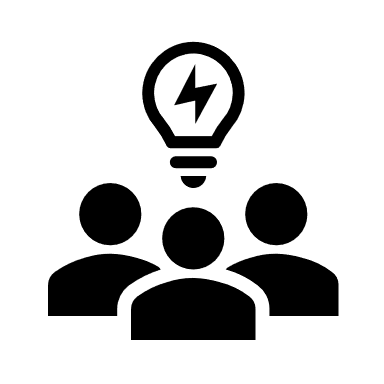 Tenant-Based Rental Assistance
Subsidy-based housing support
23
Georgia Department of Community Affairs
Qualifying Populations
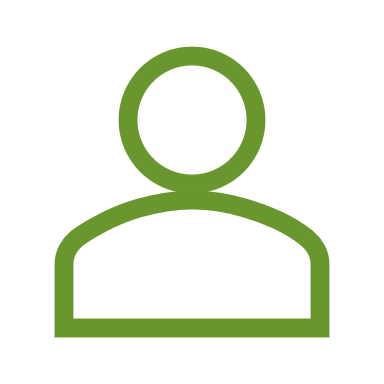 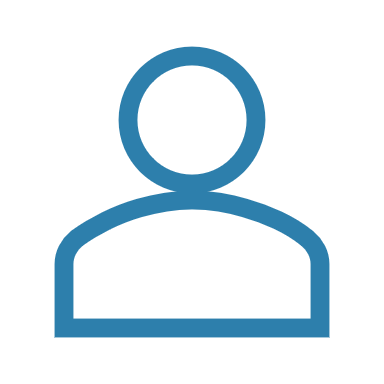 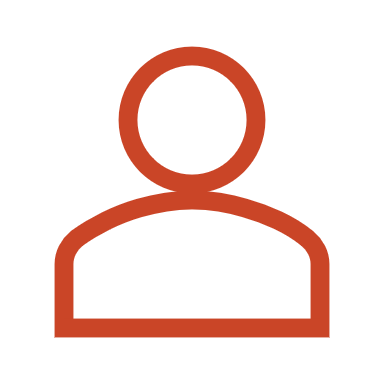 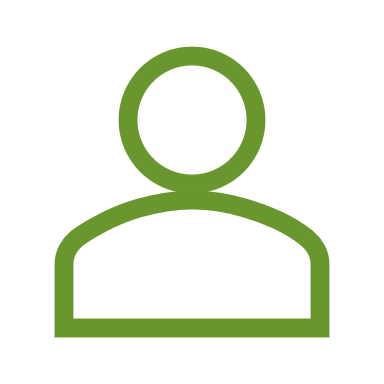 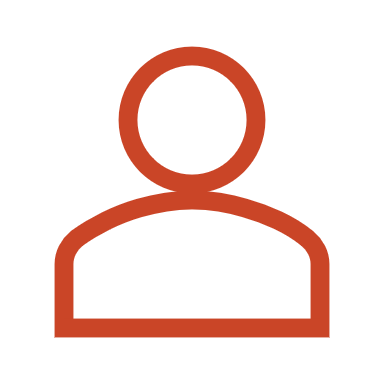 Households that are experiencing homelessness
24 CFR §91.5
Households at Risk of Being
Homeless with incomes below 30% Area Median Income (AMI), or up to 50% AMI with waiver 
24 CFR §91.5
CPD 21-10
Households fleeing or 
attempting 
to flee domestic violence, 
dating violence, sexual assault, stalking, or 
human trafficking
HUD 24 CFR §5.2003
Other households requiring services or housing assistance to prevent 
returning to  homelessness
CPD 21-10
Households at 30% AMI with severe housing cost burden defined as paying more than 50% of monthly household income
CPD 21-10
24
Georgia Department of Community Affairs
Questions & Resources
HOME-ARP Questions
CHIP Questions
CDBG Questions
LIHTC Questions
RWHI Questions
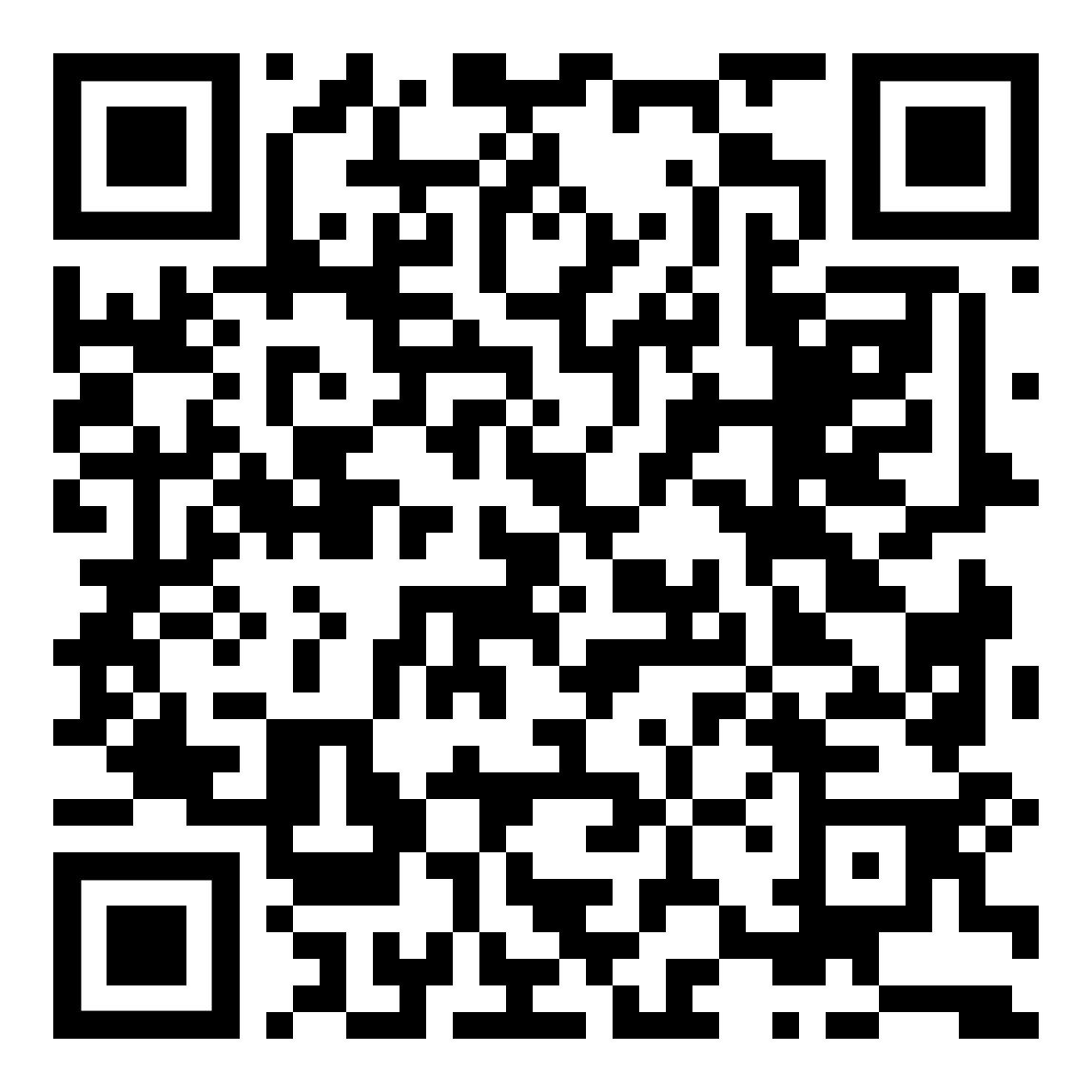 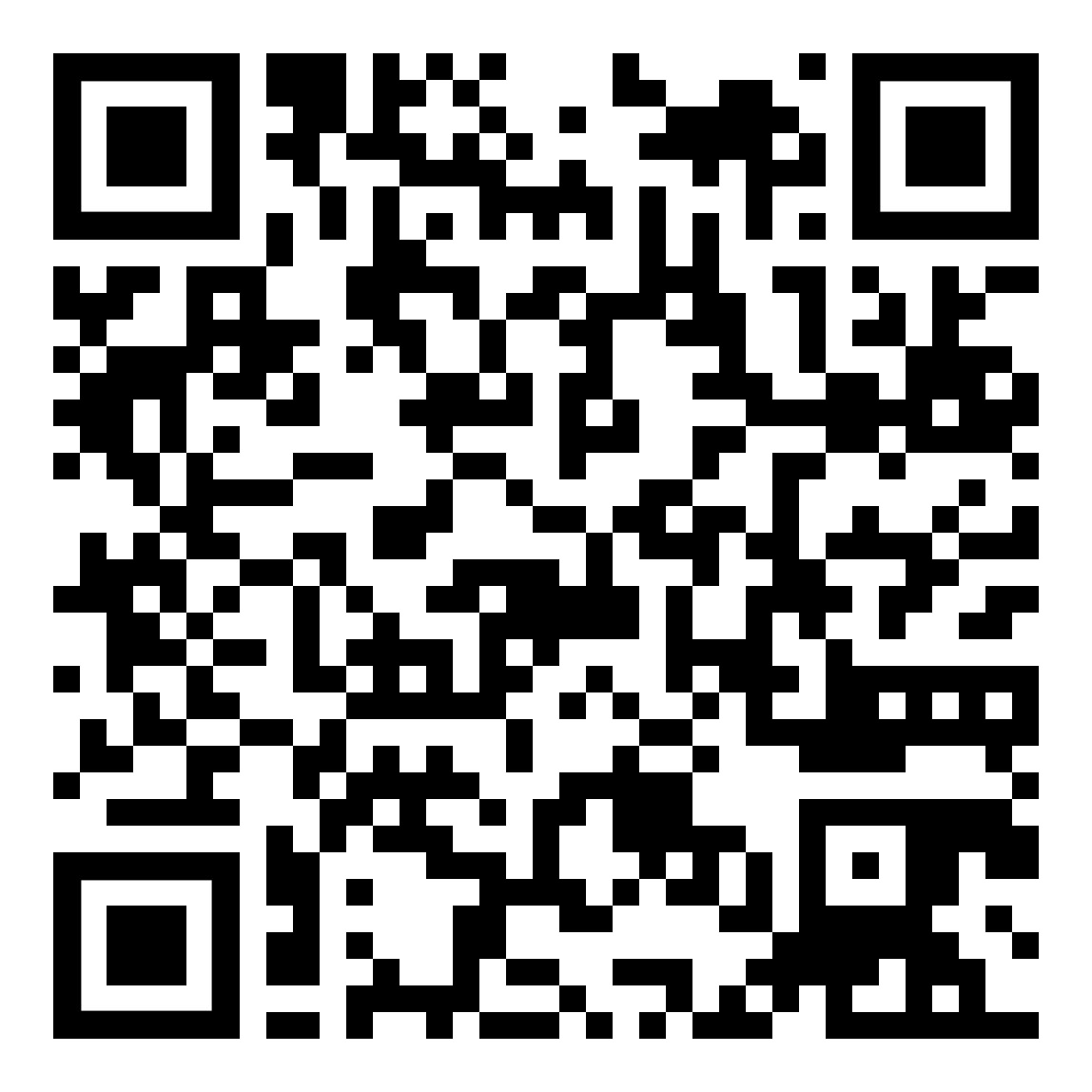 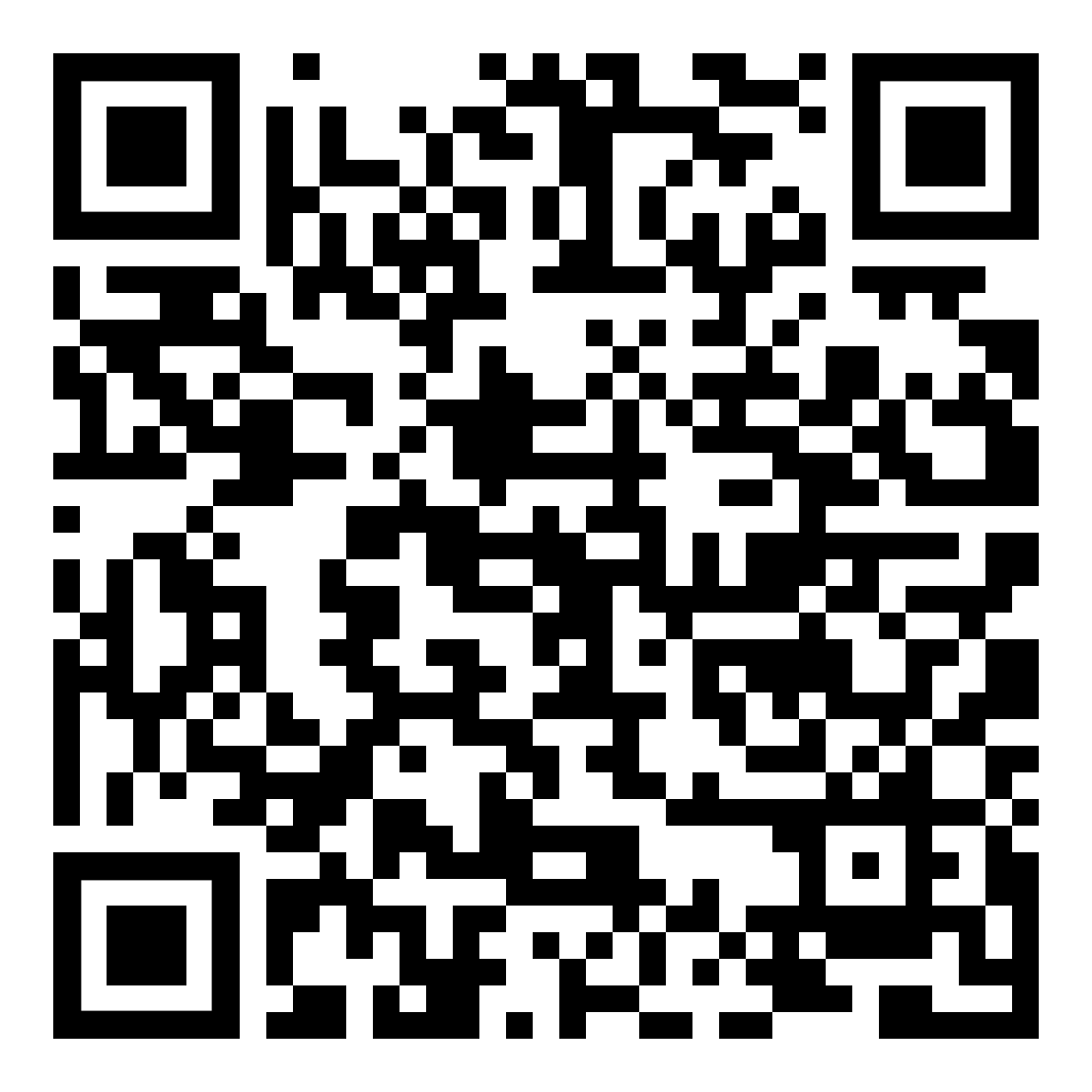 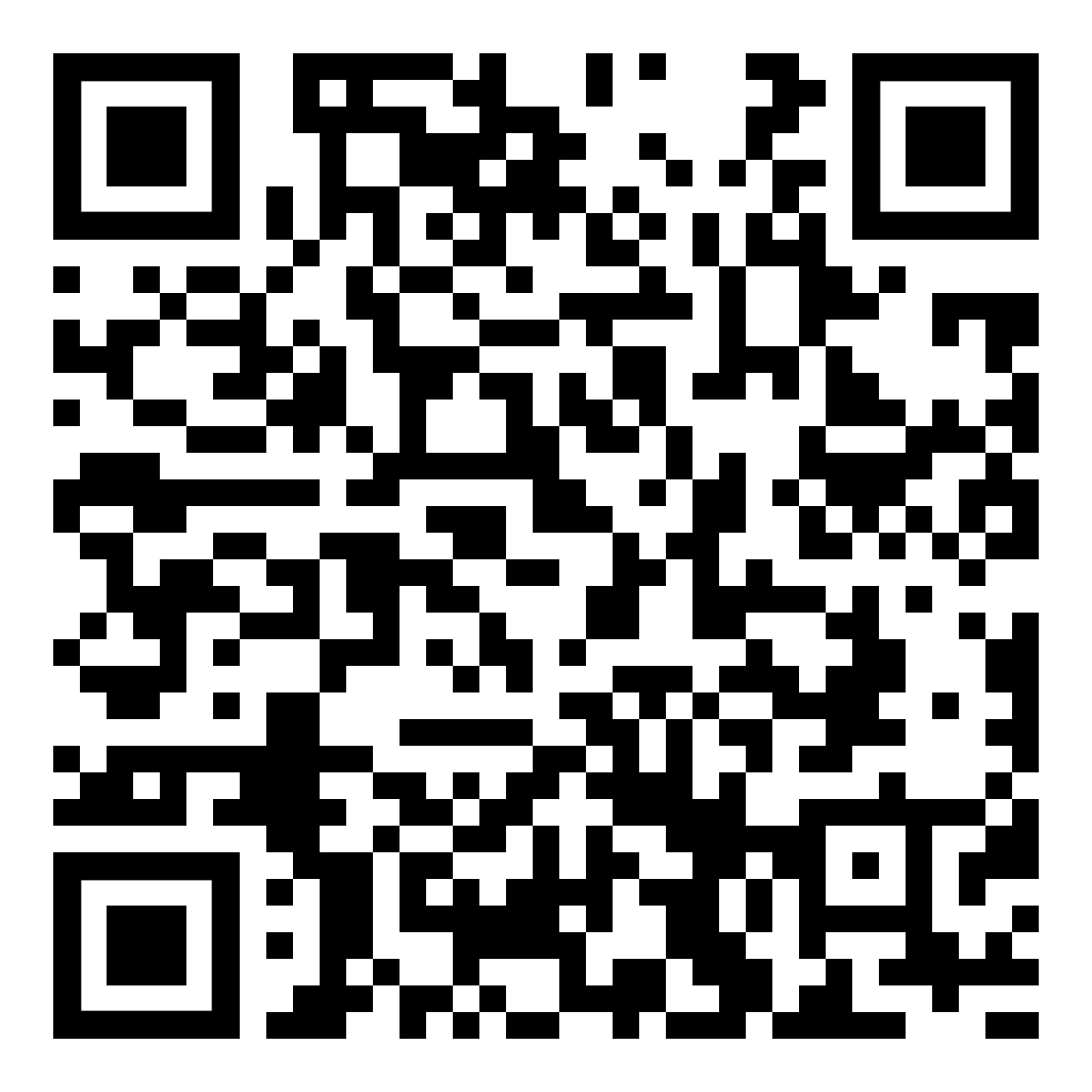 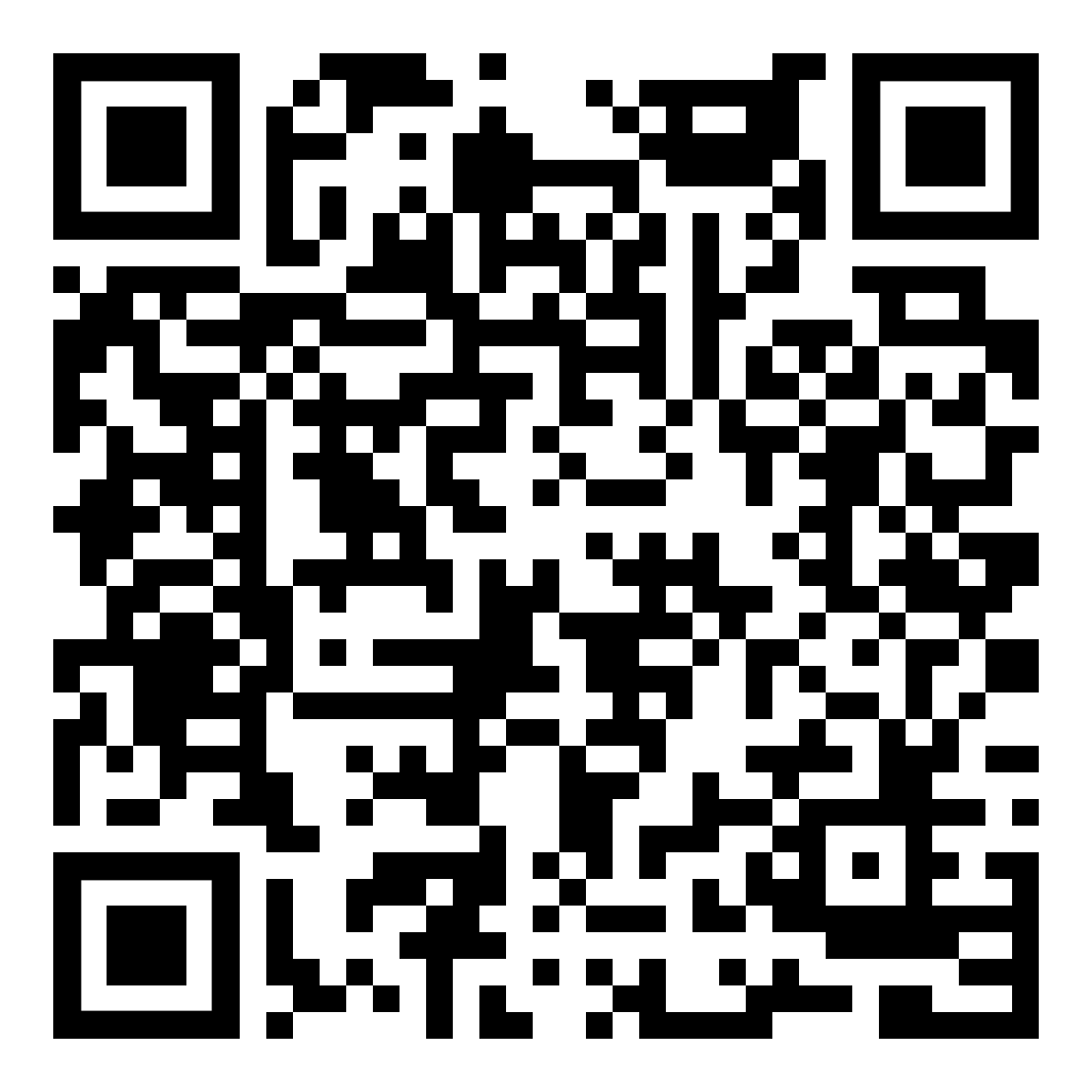 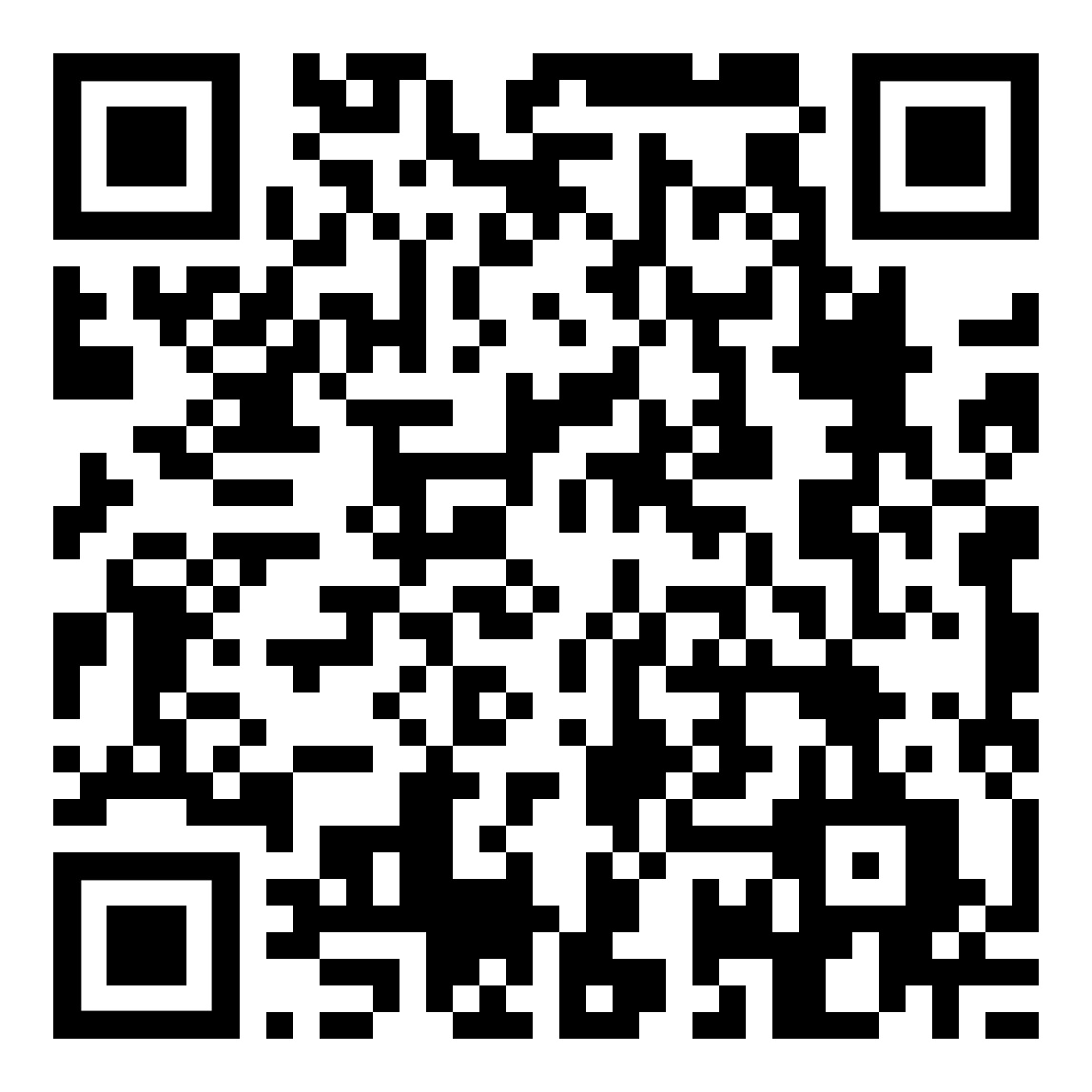 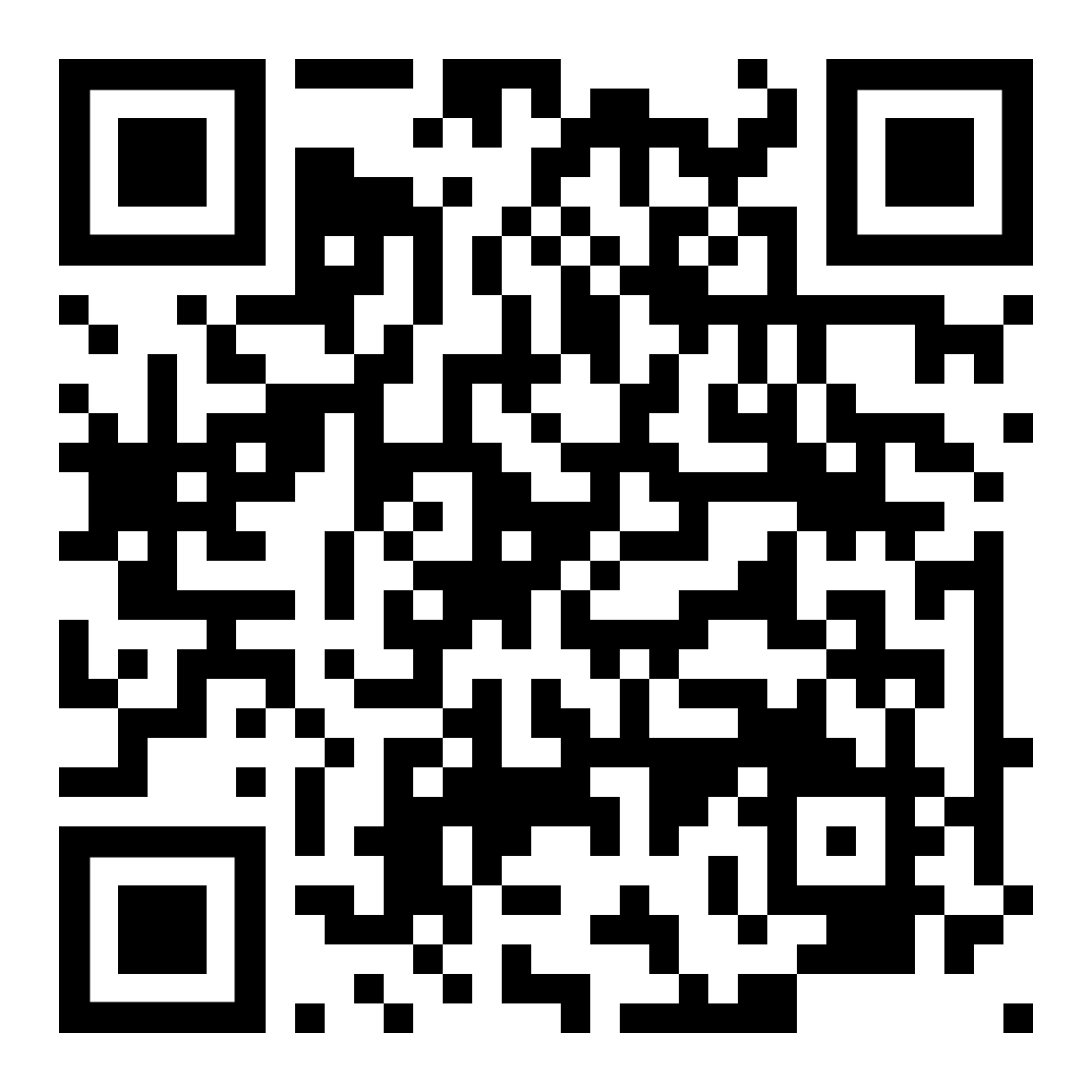 Please scan the appropriate QR Code to email a team member or access resources.
DCA Guide to Services
Housing Georgia’s Workforce
25
Georgia Department of Community Affairs
Thanks!
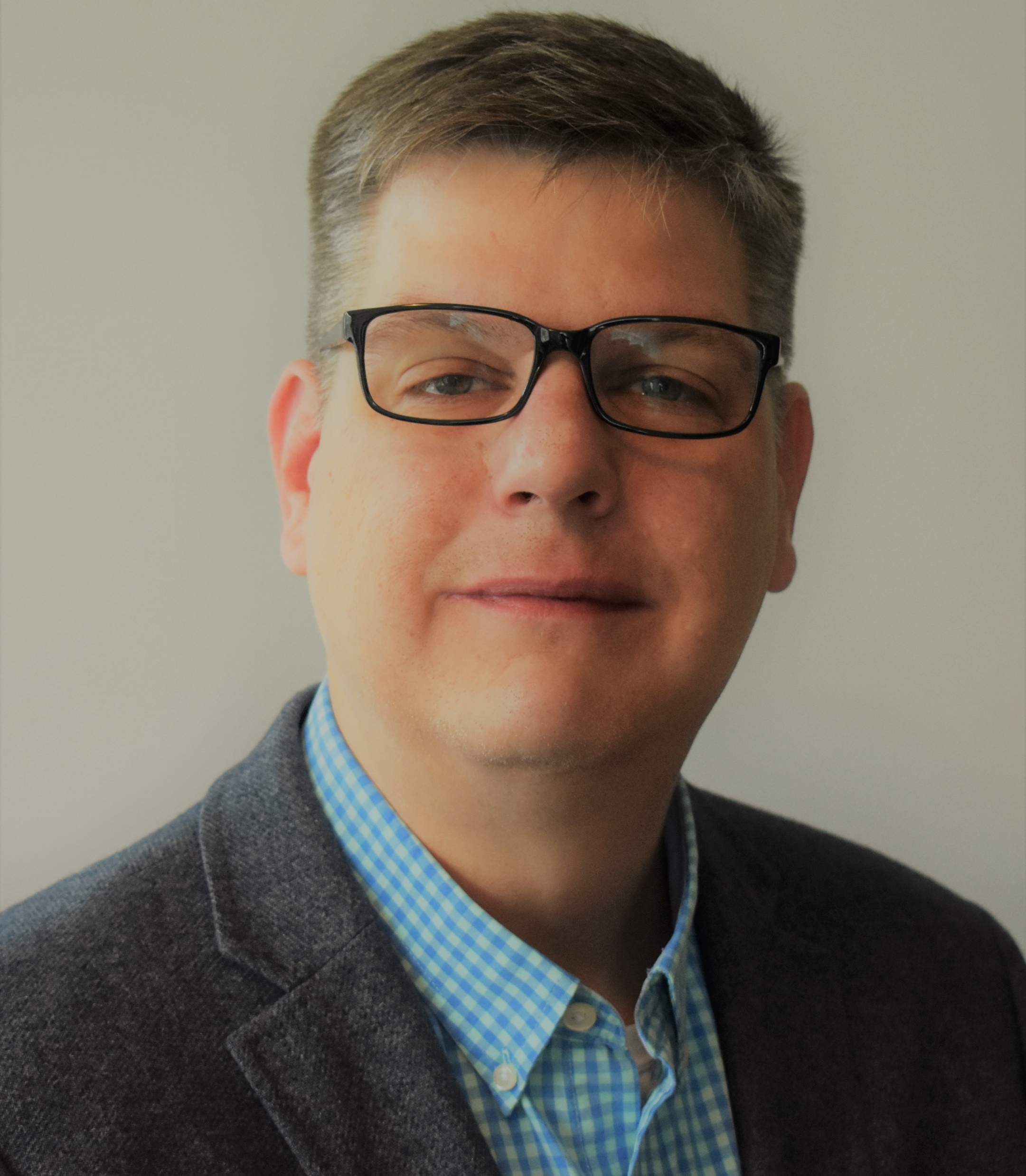 Chris Hurley
Chris.hurley@dca.ga.gov
Direct: 470-773-8892
Community Housing Outreach Coordinator
dca.ga.gov